Update on SNO/Vicarious Calibration Focus Group
Tim Hewison
EUMETSAT

19/03/2025
Update on SNO/Vicarious Calibration Focus Group
CGMS Action on MWSG
Focus Group Meetings 2024/2025
SNO Algorithm Development
Dynamic Range v Resolution
Top Hat v Actual SRFs in RTM
Vicarious Inter-Calibration 
Algorithm development
Warm End Histogram method
Merging Focus Groups?
Update on SNO/Vicarious Calibration Focus Group
CGMS Action on MWSG
Focus Group Meetings 2024/2025
SNO Algorithm Development
Dynamic Range v Resolution
Top Hat v Actual SRFs in RTM
Vicarious Inter-Calibration 
Algorithm development
Warm End Histogram method
CGMS Microwave Action on GSICS
CGMS-51 WG-II Action on GSICS: (April 2023)
“Establish a methodology to characterise microwave instruments for O2 absorption channels through the SNO and RTM modelling. 
The implementation will be done successively by the individual satellite operators.”
Status at CGMS-52 (April 2024): 
To be addressed at WGII IS#1 on 17 Sep 2024
2024 January: GSICS to nominate new 'rapporteur’ to discussion on-going actions – who?

EUMETSAT is implementing SNO and NWP bias monitoring method
as part of Cal/Val Plans for AMSU-A, MWS, MWI and EPS-Sterna 
through internal developments and partnerships with partner agencies

Can GSICS coordinate these methods among satellite operators?
Agree common baseline algorithms?
Update on SNO/Vicarious Calibration Focus Group
CGMS Action on MWSG
Focus Group Meetings 2024/2025
SNO Algorithm Development
Dynamic Range v Resolution
Top Hat v Actual SRFs in RTM
Vicarious Inter-Calibration 
Algorithm development
Warm End Histogram method
Review of SNO/Vicarious Focus Group Meetings 2024/25
2024-05-02
Introducing SNO Focus Group and review of previously published algorithms

2024-08-08
Progress with review of SNO methods
Quantify differences between centres of Collocation Areas

2025-01-16
Yang Guo (CMA) - SNO algorithm implemented for MWHS-II on FY-3F
Tim Hewison (EUMETSAT) - Dynamic range v spatial resolution and Top Hat v Real Spectral ResponsesKatherine Wentz (RSS) - Absolute Intercalibration of Spaceborne Microwave Radiometers, focusing on vicarious methods using open ocean and rainforests
Not all presentations/discussions on GSICS Wiki!
Update on SNO/Vicarious Calibration Focus Group
CGMS Action on MWSG
Focus Group Meetings 2024/2025
SNO Algorithm Development
Dynamic Range v Resolution
Top Hat v Actual SRFs in RTM
Vicarious Inter-Calibration 
Algorithm development
Warm End Histogram method
SNO Algorithm Development
Lukas Muser 
EUMETSAT Fellow at DWD, Germany
investigating effects of inhomogeneities within satellite footprints
Aims to enhance accuracy of data assimilation by understanding and characterizing observation errors
Using NWP Model fields from ICON 
To simulate satellite microwave radiometer scenes 
up to 500m resolution

1. Investigate inhomogeneities using simulated data
2. Compare stats for different resolutions
3. Compare difference to O-B stats
4. Determine situation-dependent error description

Relevant to SNO uncertainty
Invite to MWSG web meeting
Review of published SNO methods
Ongoing

Developing SNO uncertainty framework
Characterising spatial variability 
Using high-resolution Sentinel-6/AMR data (1D)
Simulating 2D data: Structured Random Fields
Contribution to uncertainty analysis
Alternative: Possible use of simulations from NWP models?

Optimising SNO algorithm for test cases
Defining Dynamic Range requirement
Application to AWS test data starting March 2025
Extension to “warm SNOs” (OCTM method)
Applying uncertainty framework

Sterna Inter-Calibration Study 
With Deimos/UPC
OCTM & Vicarious Inter-Calibration
See agenda item 7k at 2025 Annual Meeting
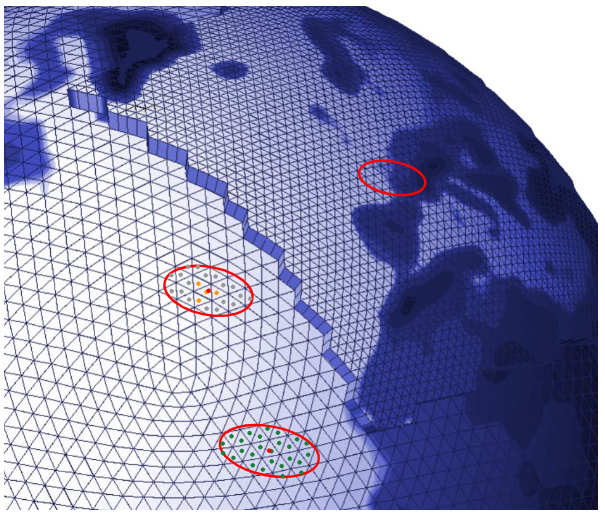 Further SNO development
Yang Guo (CMA) - SNO algorithm implemented for MWHS-II on FY-3F
Based on the work published in 2024: https://ieeexplore.ieee.org/document/10658988
Comparison of collocated near-nadir observations with ATMS
dt<15min
ds<3km
VZA<±5°


Compare thresholds used 
in review of published SNO methods
Impact on uncertainty of relative biases
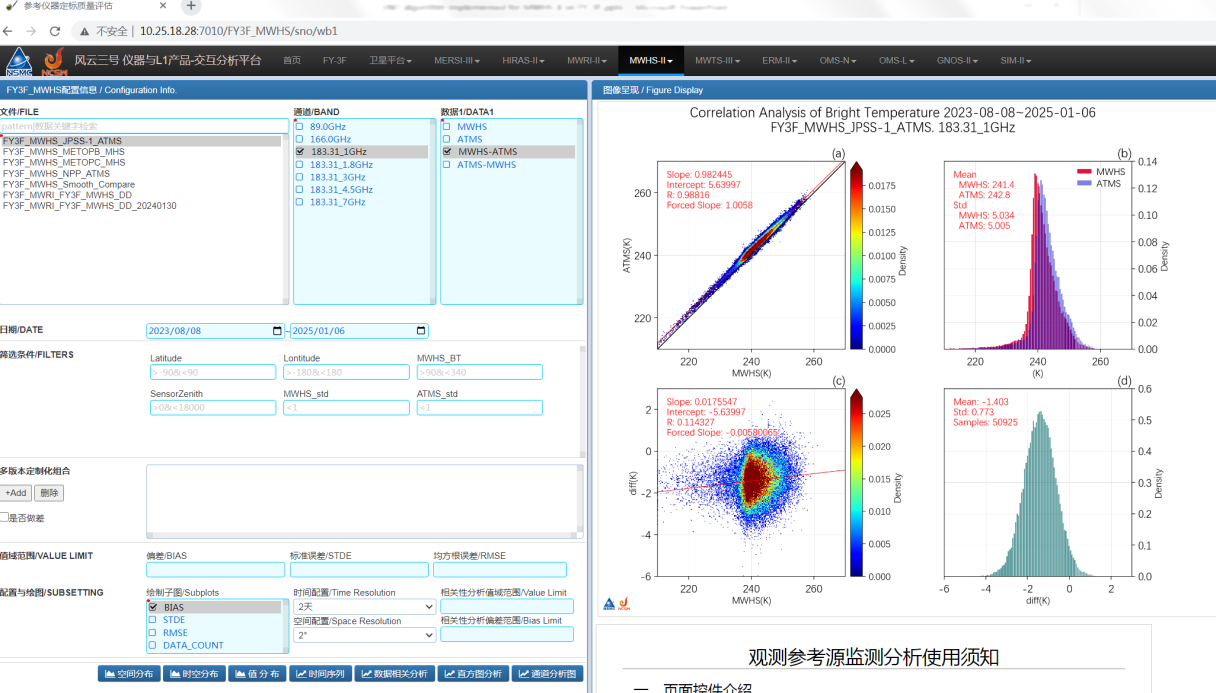 Update to SNO Literature Review Spreadsheet
SharePoint Spreadsheet
Linked here
Snapshot here =>
Reviewing published SNO algorithms
Also Includes limited review of
Vicarious inter-calibration
NWP Double-Difference

Following previous discussion:
Added columns for
Collocation Area 
Spectral Band / View Angle Adjustment Factor
SBAF/VAAF
Unpopulated so far!

Contributions welcome!
Update on SNO/Vicarious Calibration Focus Group
CGMS Action on MWSG
Focus Group Meetings 2024/2025
SNO Algorithm Development
Dynamic Range v Resolution
Top Hat v Actual SRFs in RTM
Vicarious Inter-Calibration 
Algorithm development
Warm End Histogram method
Vicarious Inter-Calibration algorithm development
Katherine Wentz (RSS) - Absolute Intercalibration of Spaceborne Microwave Radiometers
Based on the work published in 2024: https://doi.org/10.1175/JTECH-D-24-0024.1
Comparisons of microwave imagers over stable areas: Open Ocean & Amazon rainforest
Using GPM Microwave Imager (GMI) as reference instrument
Based on binning obs within 1h time window on 0.25° grid
Used to derive 3 calibration parameters 
(non-linearity, beam spillover & cross-polarisation)
Only uses RTM for SBAF
Impressive performance 
Highlighted benefit of comparing performance in ascending/descending parts of orbit

Histogram Warm End Vicarious Calibration – 
Rachael Kroodsma found stable high Tb cutoff in O-B warm histograms [IGARSS 2018 proceedings paper + poster]

EUMETSAT Study on use of Radiosondes for Vicarious Calibration of MWI/ICI 
sub-millimetre channels with no inter-calibration reference instrument
See 2025 GSICS Annual Meeting – agenda item 7m
Update on SNO/Vicarious Calibration Focus Group
CGMS Action on MWSG
Focus Group Meetings 2024/2025
SNO Algorithm Development
Dynamic Range v Resolution
Top Hat v Actual SRFs in RTM
Vicarious Inter-Calibration 
Algorithm development
Warm End Histogram method
Plan for 2025/2026
[Speaker Notes: from Ed Kim to Tim Hewison (privately)
13:36Thrilled to see these focus groups. [I've missed the last few GSICS meetings.] Have the groups decided on definitions of 'inter-calibration' and 'inter-comparison'? If not, I strongly recommend following the lead of our national standards organizations (e.g, NPL, NIST,..) and not the what our precip colleagues call 'inter-cal.' I believe this is consistent with Eumetsat, CIMR. I know it is consistent with SMBA. Adopting rigorous uncertainty & traceability paradigms is also a big improvement. CIMR already does. The Eumetsat Conference has entire sessions on the topic. I'm even seeing some NASA science programs that aren't doing spaceflight adopt it. Our VIS/IR/thermal IR colleagues have been doing this for up to 2 decades. The train has left the station; the mw radiometer community would do well to be on board.]
Lessons from developing GSICS IR products
Build on existing developments, where possible:
Look at what has already been done and consider re-use 
GSICS Data and Products Servers, GSICS File name convention
GSICS Procedure for Product Acceptance – Maturity Index – iterative peer review process
Consider use case:
Monitoring calibration of operational missions
Recommending inter-calibration algorithms suitable for
Calibration corrections – for NRT, case studies (RAC), Archive re-calibration of single/multiple missions (FCDRs)
Make it easy to use – consider integration into satpy readers
Best practices – who for?
Keep it Generic
Think ahead – to other channels, instruments, …
Don’t hard code options and assumptions – variable names, correction formulae
Start simple – but start now!
E.g. start with a  strawman algorithm
Identify issues with the algorithm and work in teams to solve
Agree a common baseline algorithm
Aim to iterate – e.g. tuning baseline algorithm for particular applications, instruments, …
Draft manuscripts collaboratively – really helps identify little differences
Agree a community reference for inter-calibration products
Agree ways to compare references 
Consider combining where possible (consistent)
SNO/Vicarious Calibration Focus Group Plan for 2025/26
Review IPWG inter-calibration requirements 
Establish requirements for inter-calibration:​
Target instruments, channels, dynamic range​
Inter-calibration uncertainty, traceability​
Timeliness – lead time and update frequency​
Form of inter-calibration product: Algorithm, Corrections, Re-calibration, …​
Consolidate terminology!​
Compare requirements with capability of current algorithms​
Propose way forward​

Consolidate proposal for a baseline SNO algorithm 
and uncertainty framework
for independent evaluation by different groups – with different sensors

Continue Review of other vicarious (inter-)calibration algorithms
Inviting experts to present at web meetings
Update on SNO/Vicarious Calibration Focus Group
CGMS Action on MWSG
Focus Group Meetings 2024/2025
SNO Algorithm Development
Dynamic Range v Resolution
Top Hat v Actual SRFs in RTM
Vicarious Inter-Calibration 
Algorithm development
Warm End Histogram method
Merging Focus Groups?
[Speaker Notes: from Ed Kim to Tim Hewison (privately)
13:36Thrilled to see these focus groups. [I've missed the last few GSICS meetings.] Have the groups decided on definitions of 'inter-calibration' and 'inter-comparison'? If not, I strongly recommend following the lead of our national standards organizations (e.g, NPL, NIST,..) and not the what our precip colleagues call 'inter-cal.' I believe this is consistent with Eumetsat, CIMR. I know it is consistent with SMBA. Adopting rigorous uncertainty & traceability paradigms is also a big improvement. CIMR already does. The Eumetsat Conference has entire sessions on the topic. I'm even seeing some NASA science programs that aren't doing spaceflight adopt it. Our VIS/IR/thermal IR colleagues have been doing this for up to 2 decades. The train has left the station; the mw radiometer community would do well to be on board.]
Thoughts on further merging of MWSG Focus Groups
Follow up on Proposal to merge the following three focus groups
Direct MW Radiometer Inter-comparison Method
MW Radiometer Vicarious Calibration
Radiative Transfer Model (RTM) Facilitated MW Radiometer Inter-calibration

Complimentary inter-calibration methods 
Focus on different channels & applications
Different expertise – original motivation for focus groups

Not all focus group presentations/discussions on GSICS Wiki!
Difficult to keep track of decisions, progress…
Proposals: 
to invite whole MWSG mailing list to focus group meetings – reduce duplication
Focus Group leads to consolidate Sub-Group progress report at annual meeting